Зимний пейзаж
Урок 19
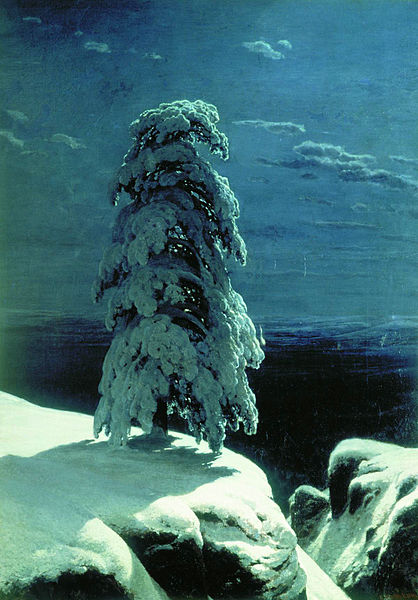 И. И. Шишкин. На севере диком…
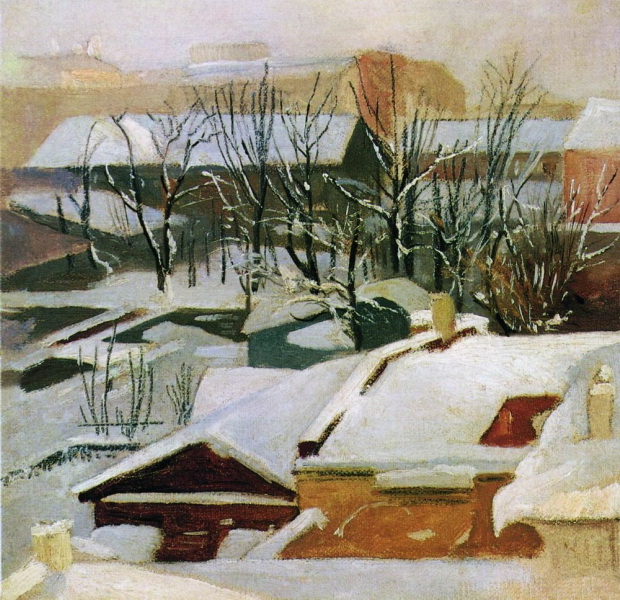 И. И. Шишкин. Городские крыши зимой. 1880–1890-е гг.
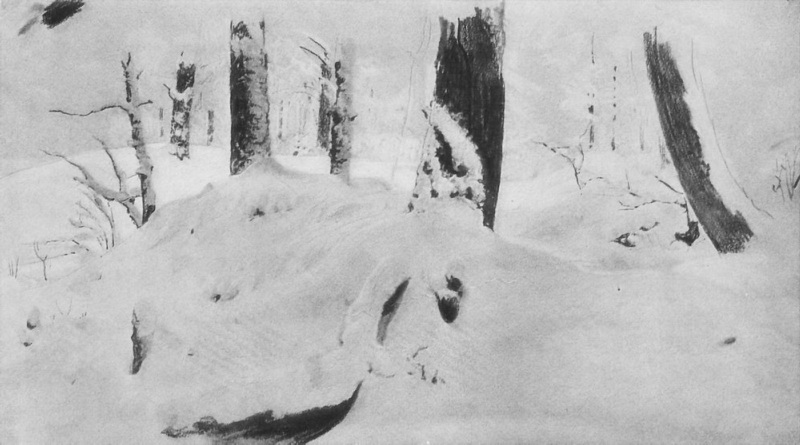 Иван Иванович Шишкин. Лес под снегом. 1890-е гг. Бумага, уголь, мел
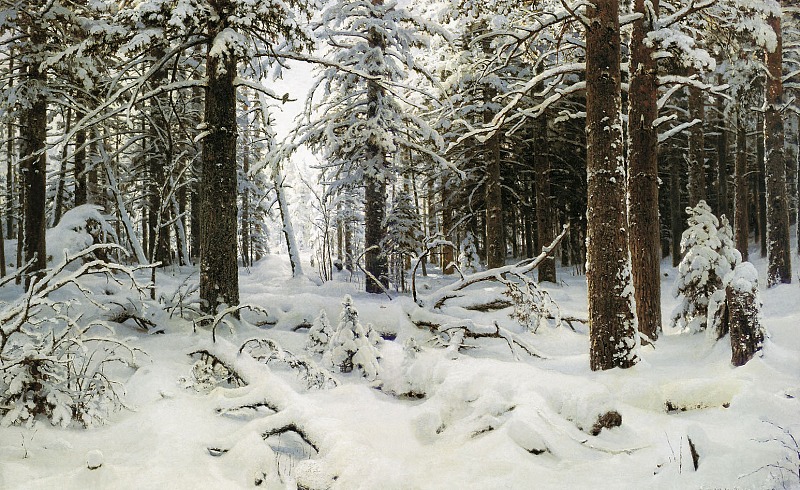 Иван Иванович Шишкин. Зима
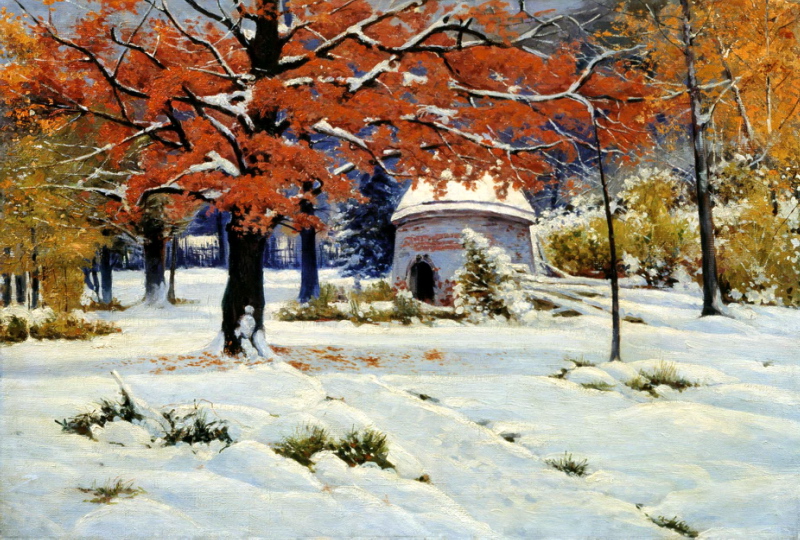 К. Крыжицкий. Ранний снег
Интернет-ресурсы:
Слайд 2. – Режим доступа : http://commons.wikimedia.org/wiki/File:Shishkin_na_severe_dikom1.jpg?uselang=ru
Слайд 3. – Режим доступа :  http://gallerix.ru/album/Shishkin/pic/glrx-548104858
Слайд 4. – Режим доступа : http://gallerix.ru/album/Shishkin/pic/glrx-394790649
Слайд 5. – Режим доступа :  http://gallerix.ru/album/Shishkin/pic/211758422
Слайд 6. – Режим доступа :http://gallerix.ru/album/200-russian/pic/glrx-420718383